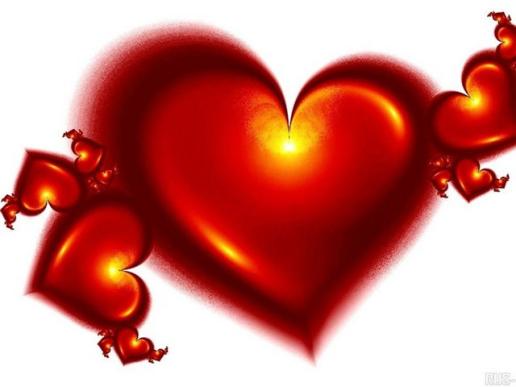 St. Valentine’s Day
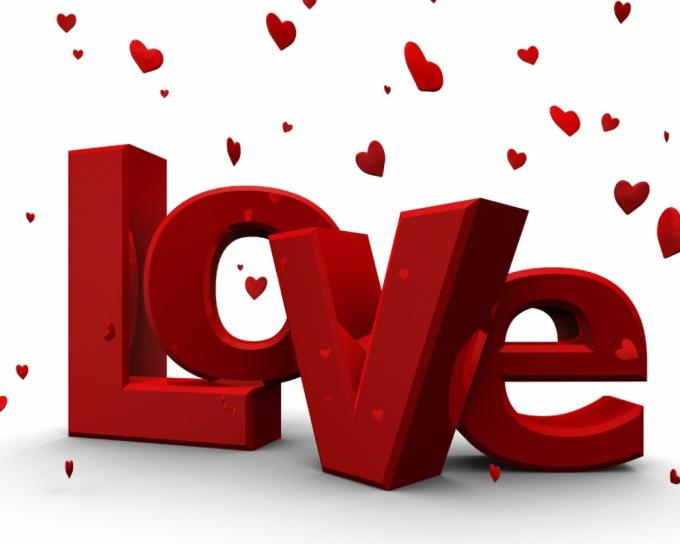 Teacher: Lebedeva S.P.
Valentine’s Day is one of the most favorite holidays in the UK and the USA. They celebrate this holiday on February 14. 
It is a day of love and friendship
To the teacher & every friend of mine
I’ll send a lovely valentine
Mom, dad, sister, brother too
Will receive a heart that says
I love you!
beautiful                    a. thin
fat                              b. new
big                             c. low
high                          d .clean
old                             e. small
dirty                        f. ugly
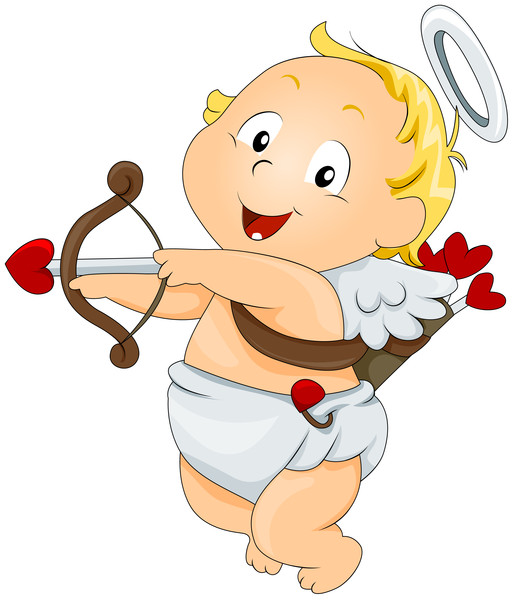 Beautiful -  ugly
Fat – thin
Big – small
High – low
Old – new
Dirty - clean
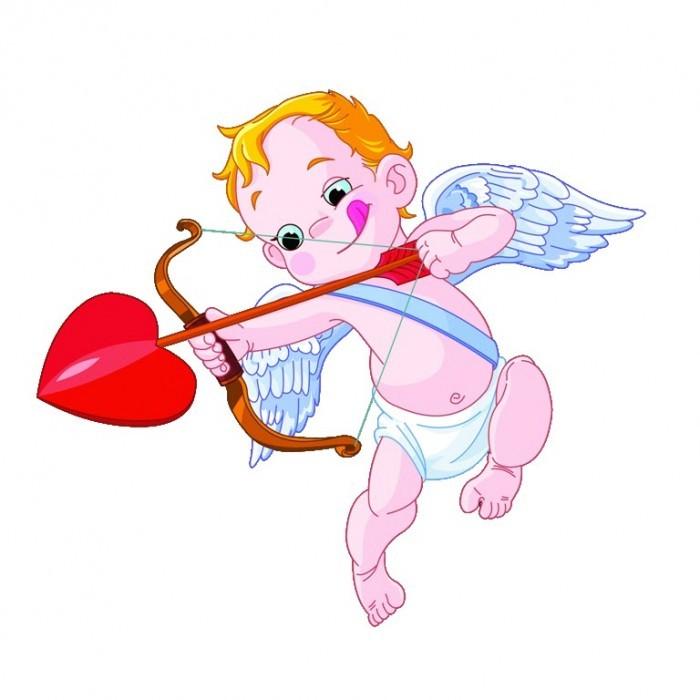 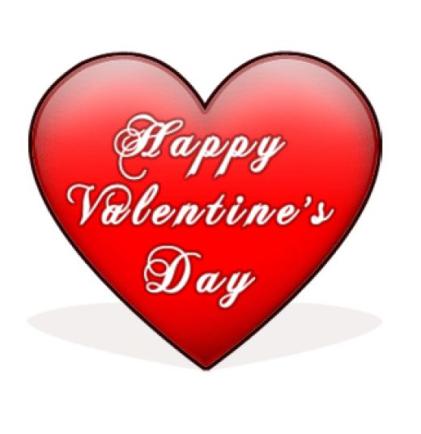 The rose is red
 The violets are blue
Lilies are fair
And so are you

Roses are red
Grass is green
You are the nicest
 girl (boy)
I have ever seen
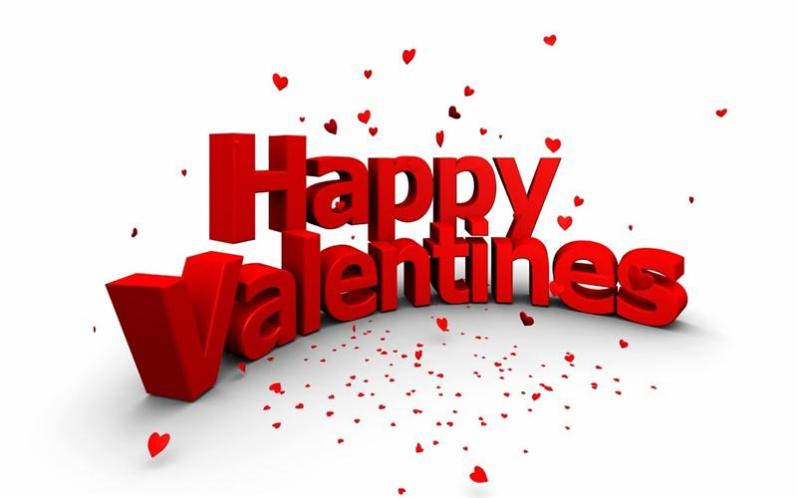 ROMEO                                  FIONA
JASMIN                                  JULIET
SHREK                                   BURATINO
BEAUTY                                  ALLADIN
MALVINA                               BEAST
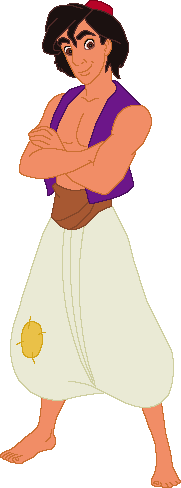 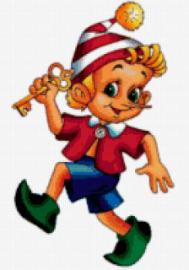 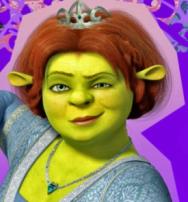 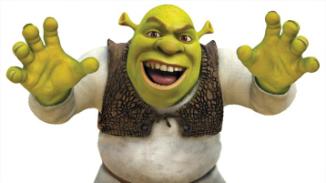 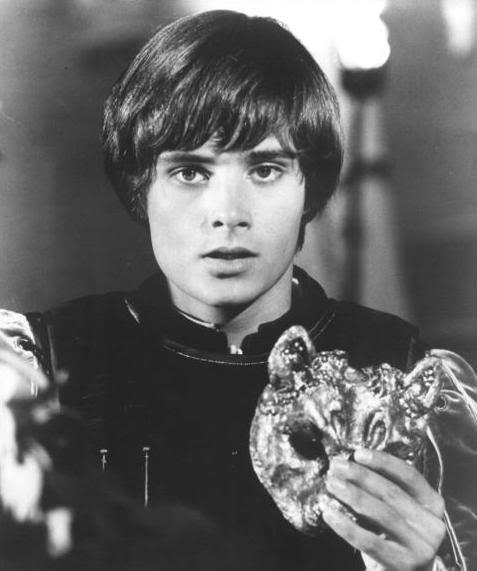 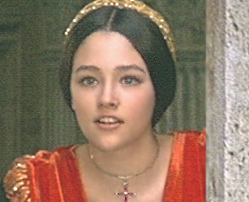 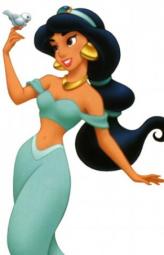 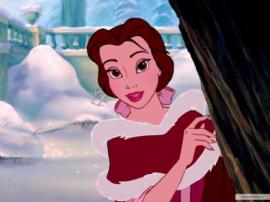 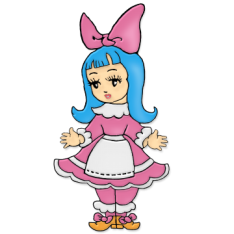 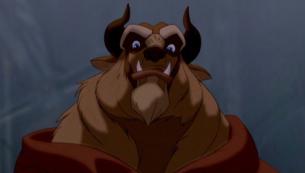 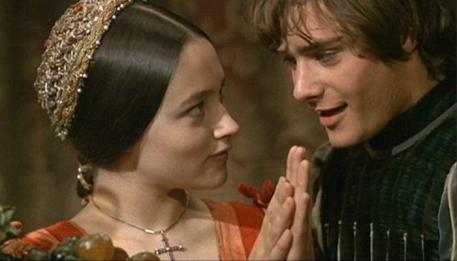 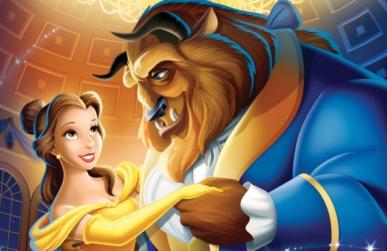 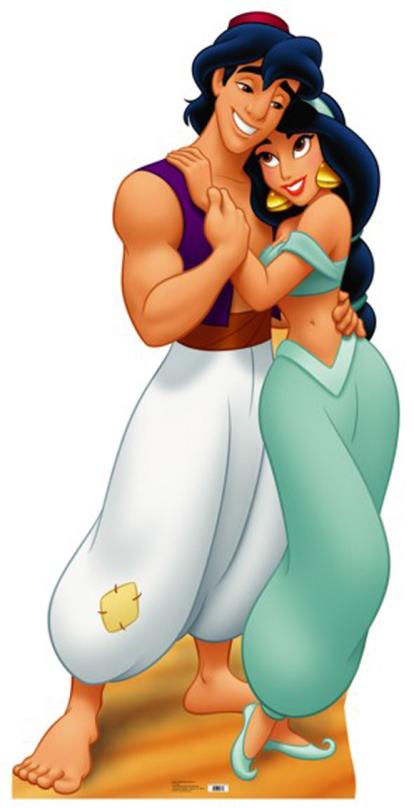 BEAUTY & BEAST
ROMEO & JULIET
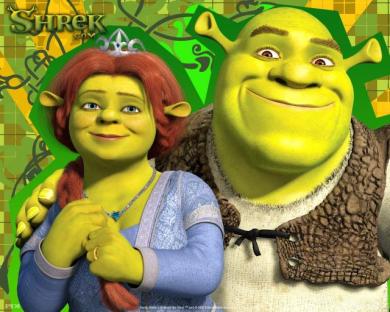 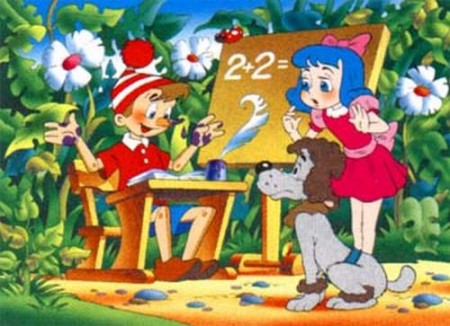 SHREK & FIONA
BURATINO & MALVINA
ALLADIN & JASMIN
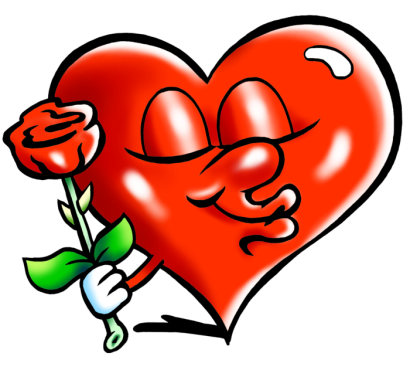 ... is the holiday of lovers.
a) May Day
b)St. Valentine’s Day
c) All Fools' Day
	St Valentine’s Day comes on … 
February 14th
31st of December
25th of February
The main symbol of this holiday is…
А) eggs
b) turkey
c) valentine card
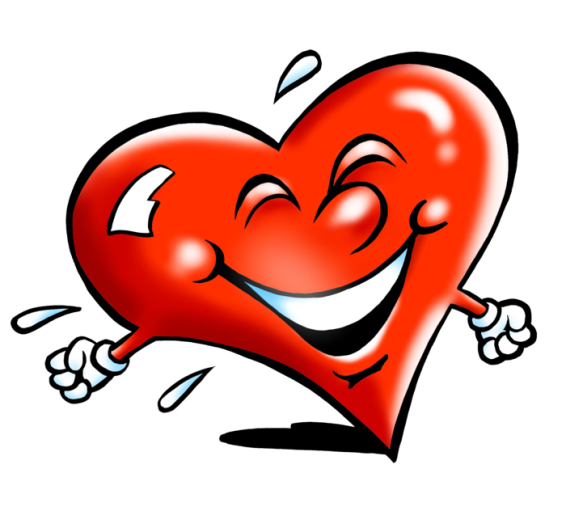 4) … are favourite presents which sweethearts send to each other
a) flowers and sweets
b) sandwiches 
c) trees
5) Valentines are special greeting …
a) copy-book
b) exercise book
c) card
6) The … colour is a symbol on this day
a) green
b) red 
c) yellow
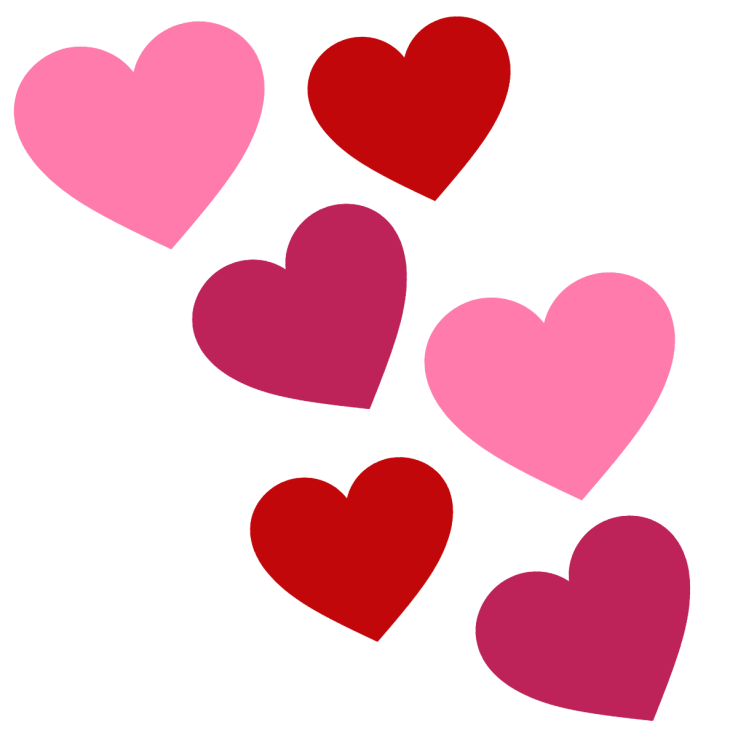 1) epsnret ( present)
2) aetnVlnie (valentine)
3) eruyFbar (February)
4) vole (love)
5) iferdn (friend)
6) siks (kiss)
 7) dre (red)
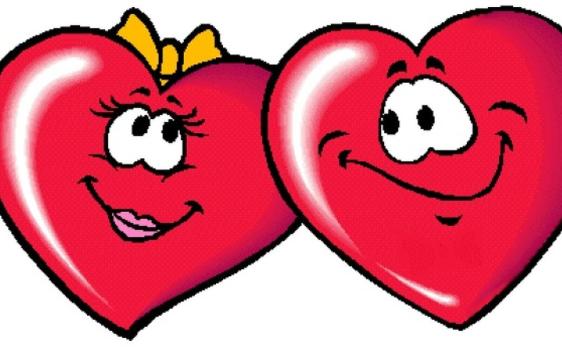